EXCELLENCE IN ENGAGEMENT: THE ESSEX 10-STEP PROGRAMME TO TRANSFORM USERS INTO PARTNERS
Emma Wisher and Stephanie Gibson
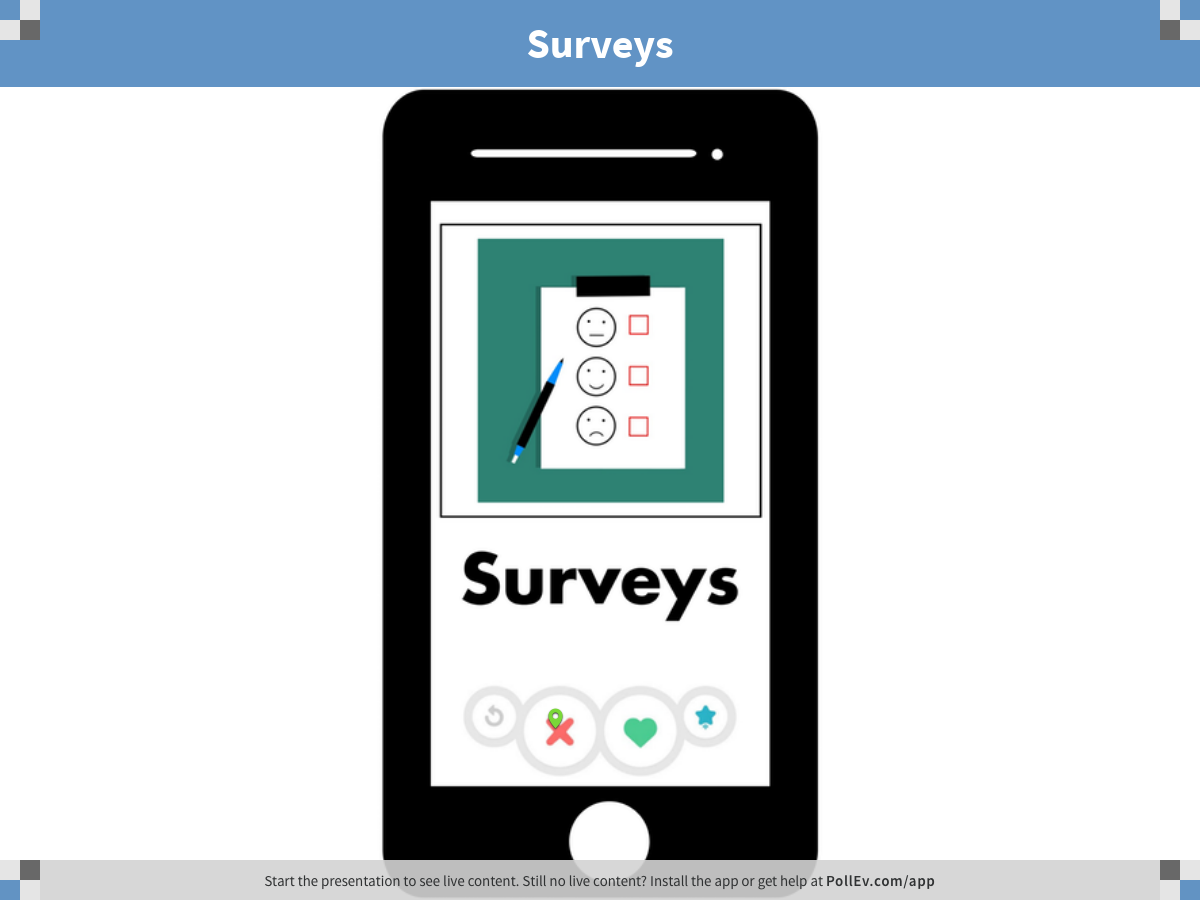 [Speaker Notes: Poll Title: Surveys
https://www.polleverywhere.com/clickable_images/5pz5s8n2WuNHwGA]
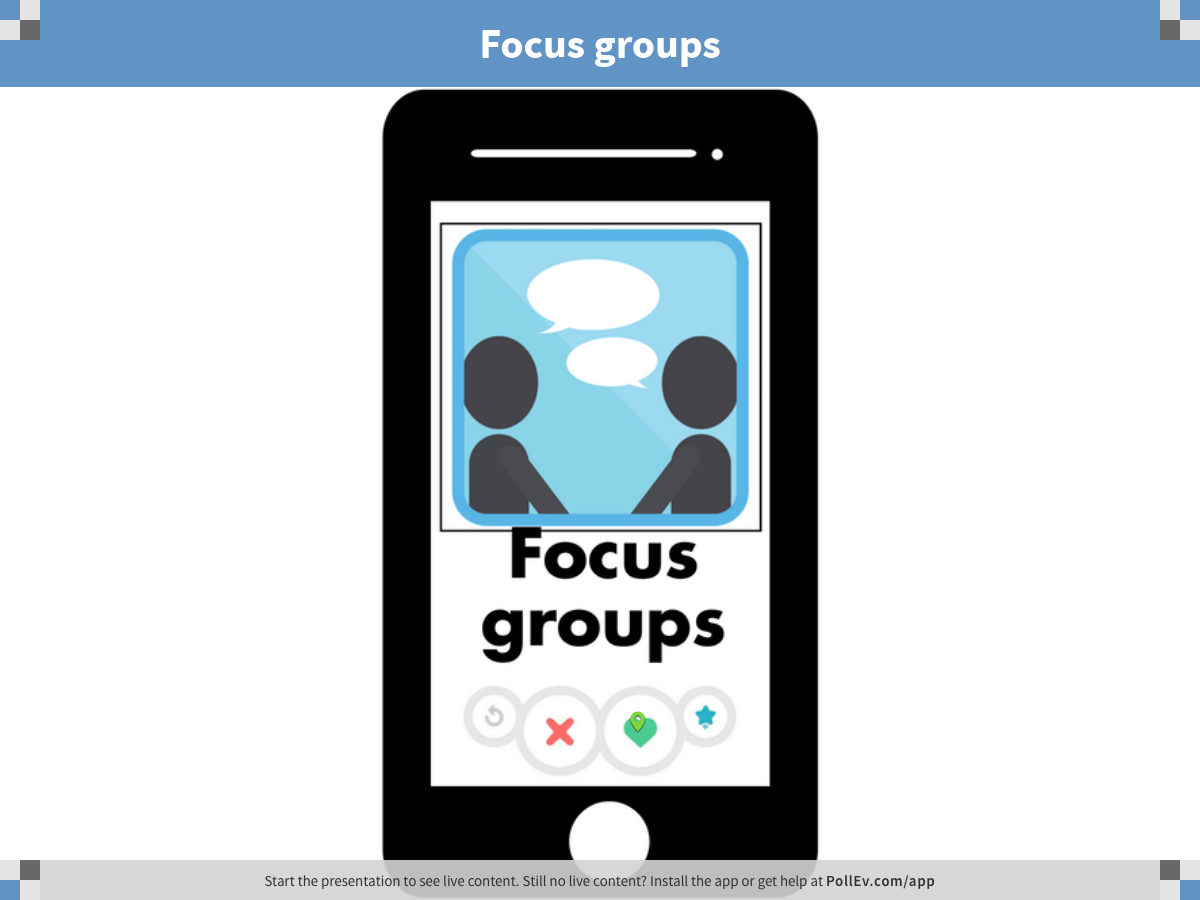 [Speaker Notes: Poll Title: Focus groups
https://www.polleverywhere.com/clickable_images/j1UGOeK6i4X3O1p]
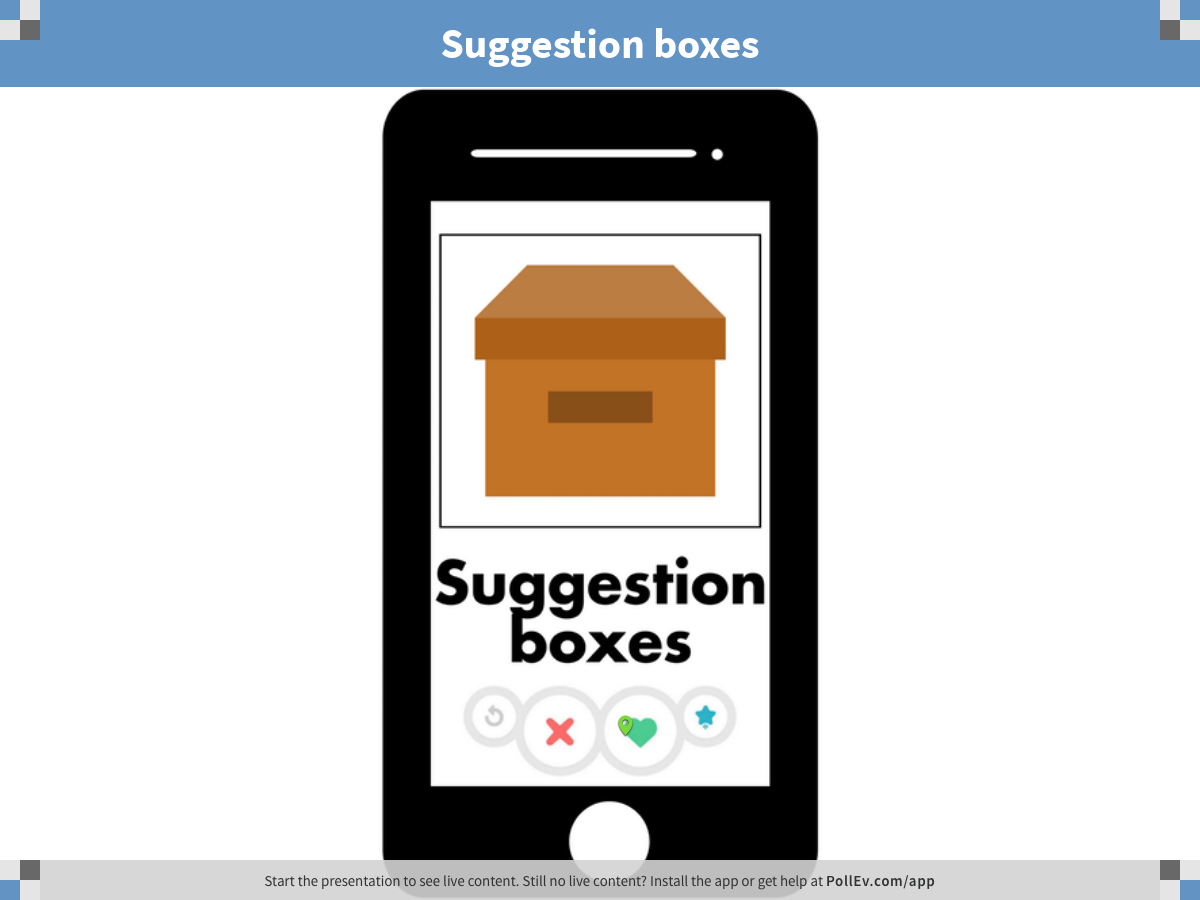 [Speaker Notes: Poll Title: Suggestion boxes
https://www.polleverywhere.com/clickable_images/UltEuDeggT35Cz0]
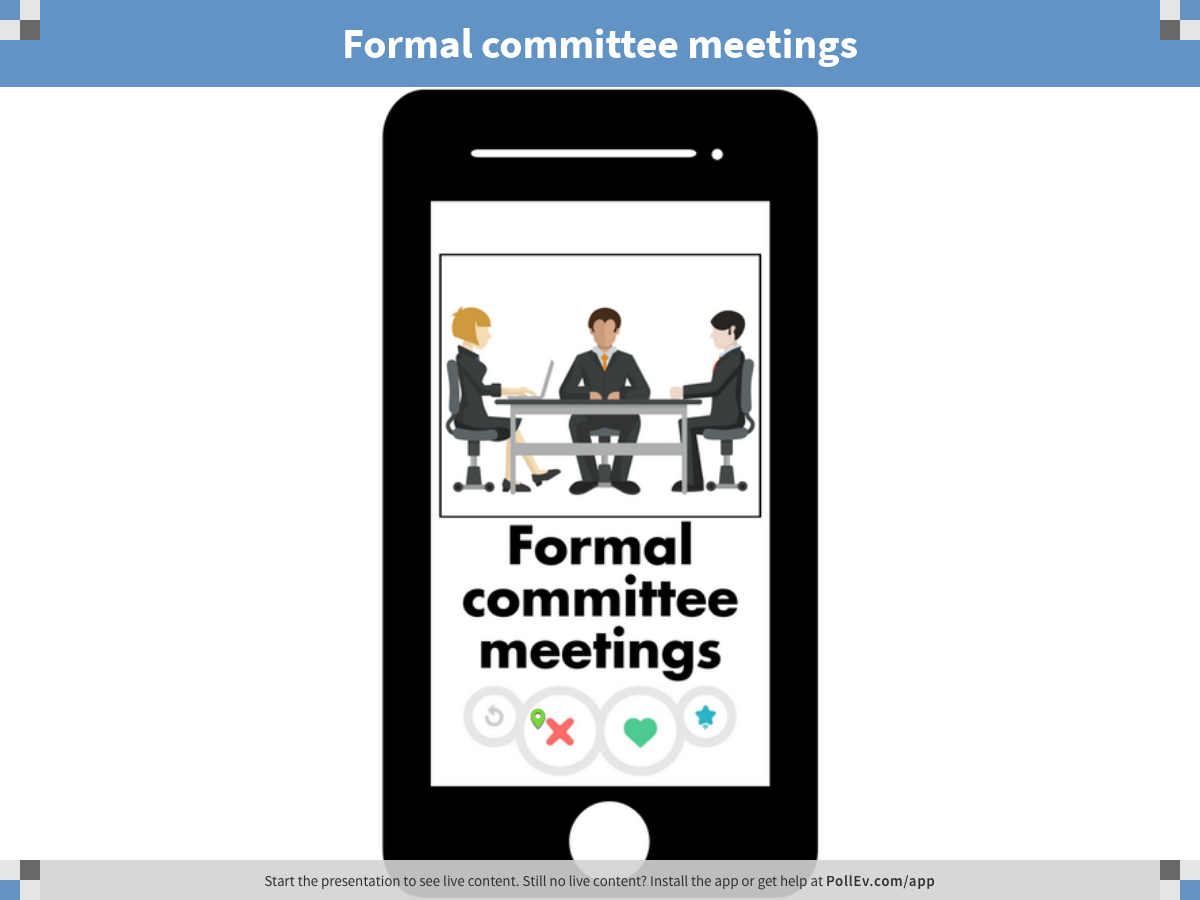 [Speaker Notes: Poll Title: Formal committee meetings
https://www.polleverywhere.com/clickable_images/Ipg59WoUBFlu3FL]
1. GET RID OF YOUR OLD LIBRARY COMMITEE
2. IDENTIFY YOUR KEY THEMES
3. GET STAFF ON BOARD
4. PICK A SNAPPY TITLE
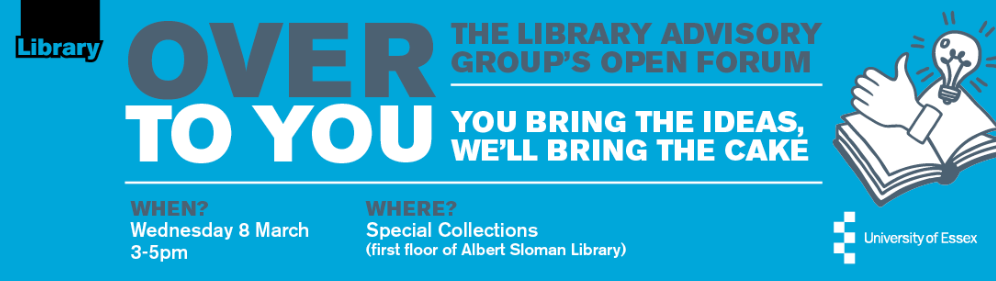 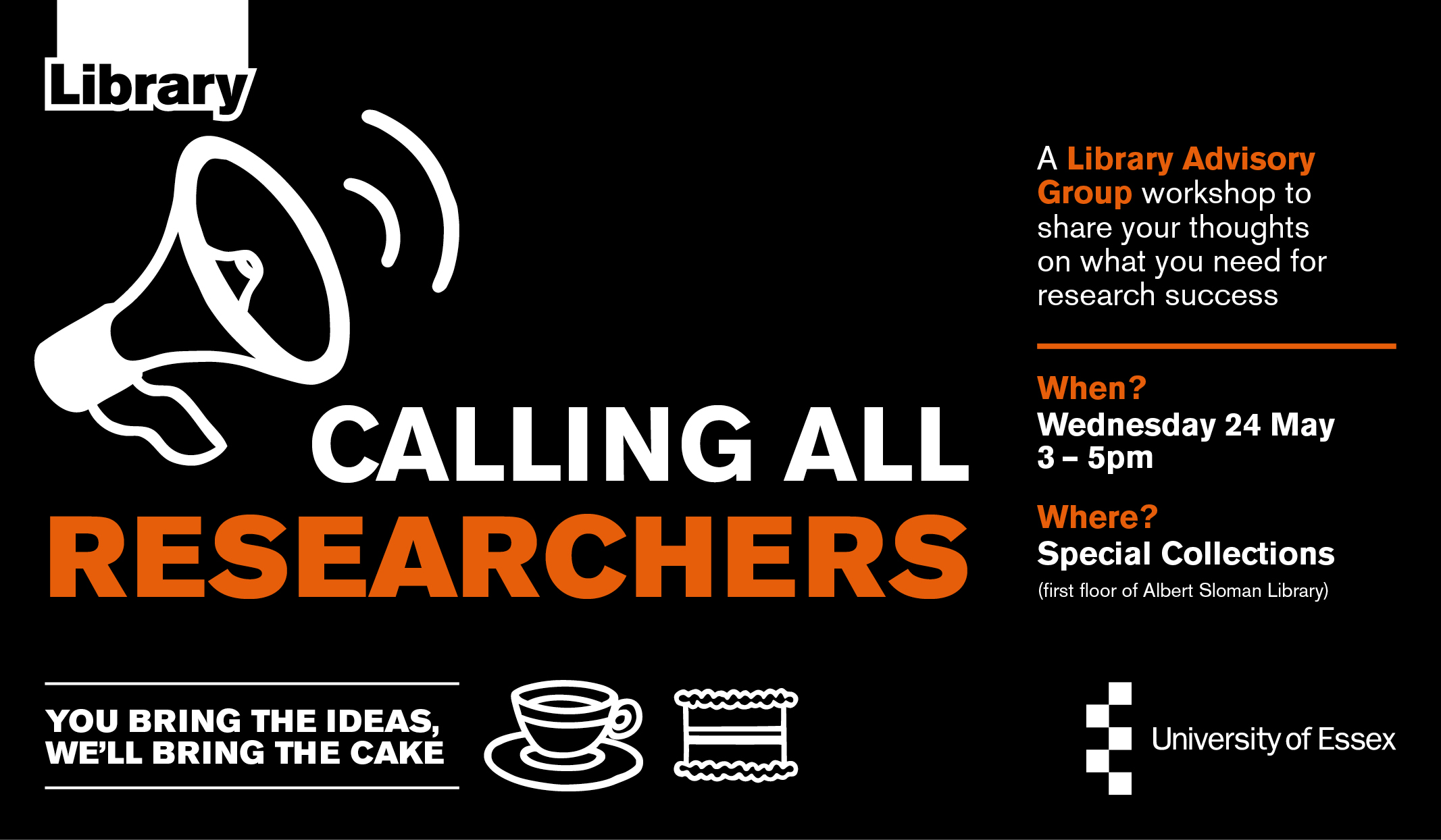 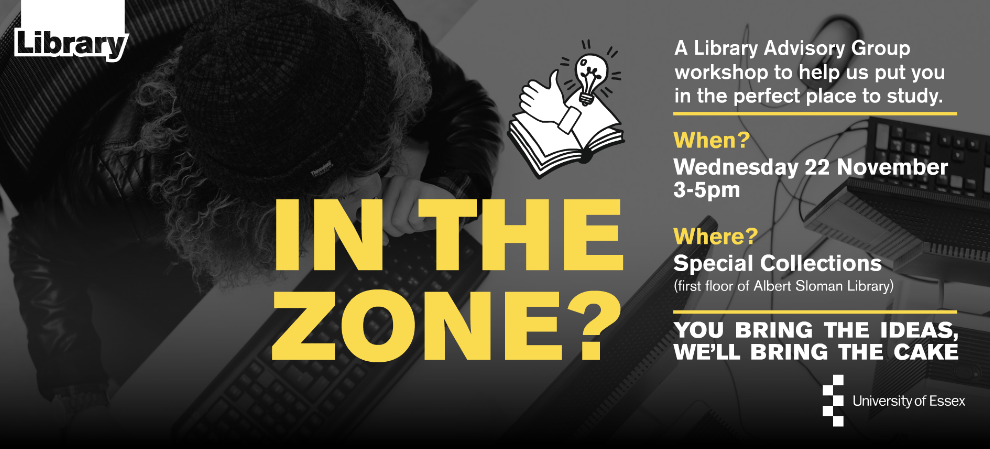 5. FIND YOUR AUDIENCE AND SELL IT TO THEM
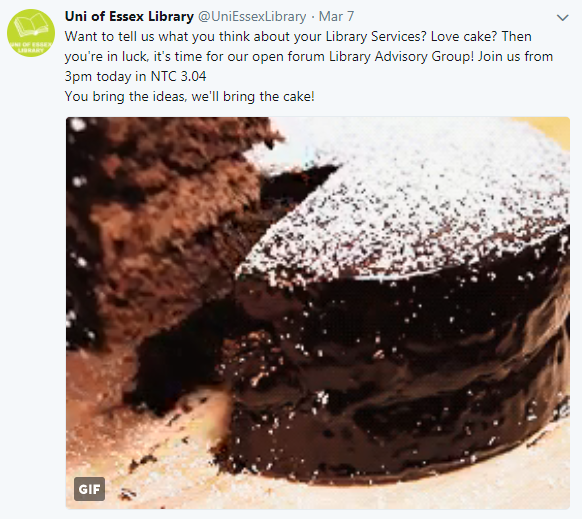 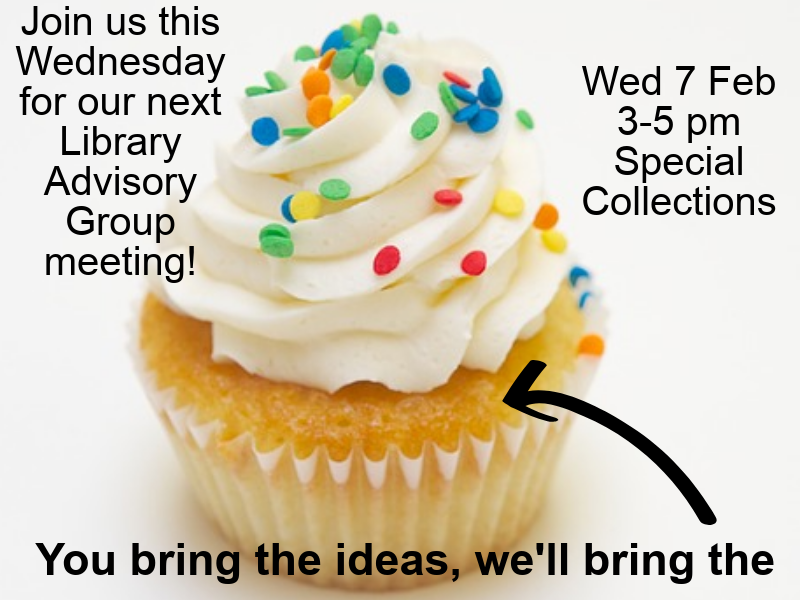 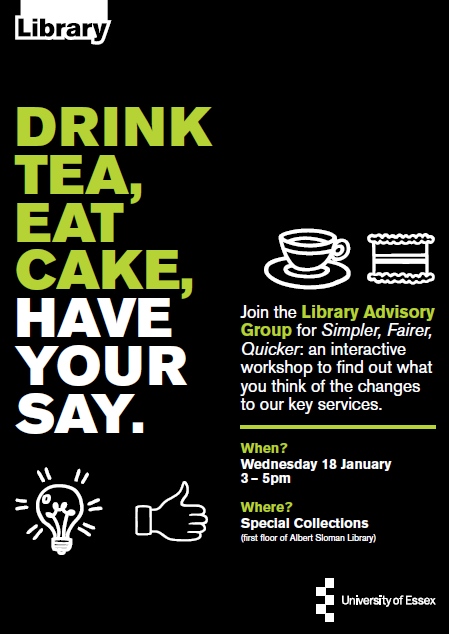 6. PLAN YOUR ACTIVITIES
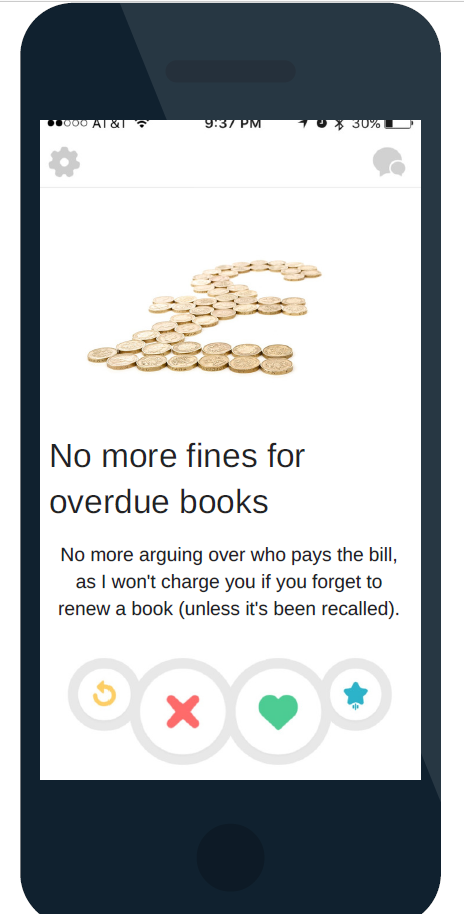 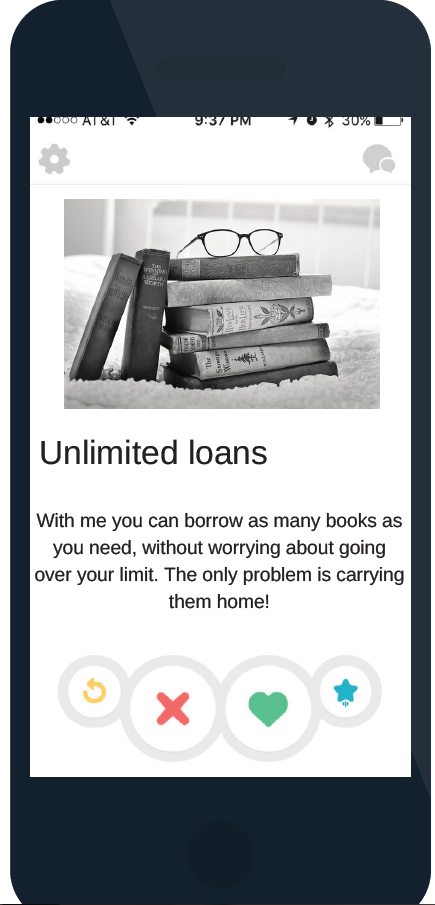 7. ORDER CAKE
8. DO THE THING
9. REFLECT AND RESPOND
10. AND REPEAT
USERS = PARTNERS?
ANY QUESTIONS?